Audiobooks
UM Libraries
UM Libraries
Fantasy
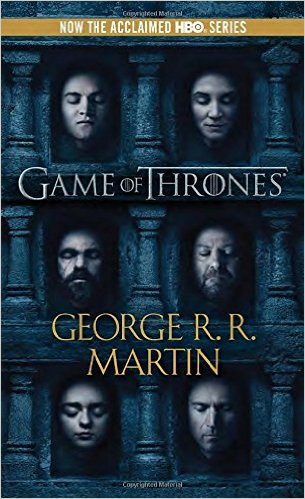 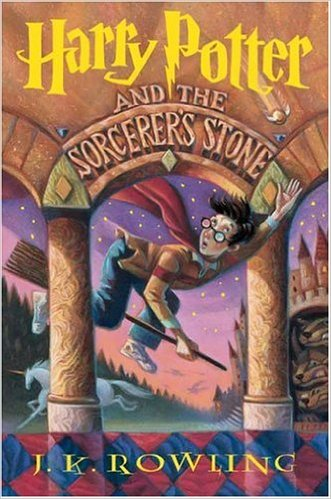 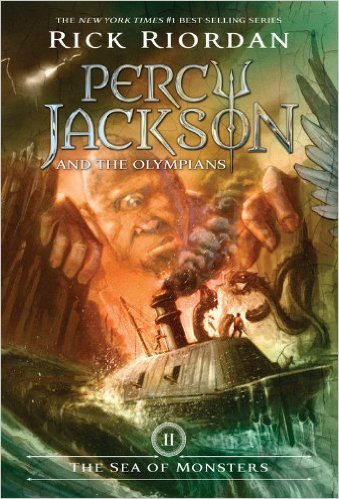 UM Libraries
We have audiobooks
on CD
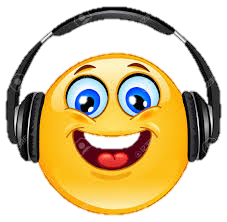 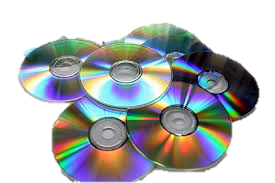 UM Libraries
celebrities
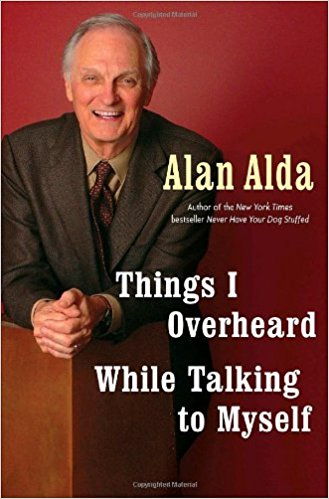 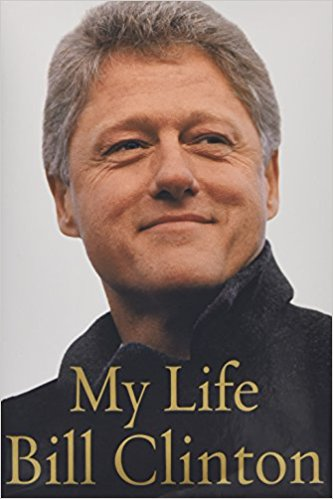 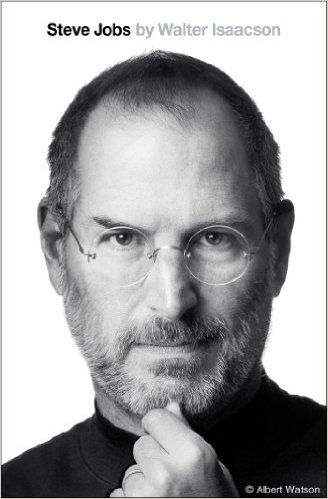 UM Libraries
We have audiobooks
online
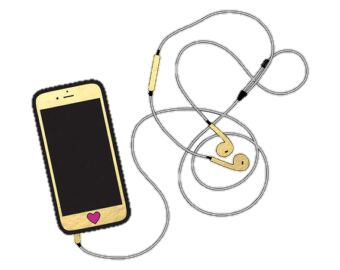 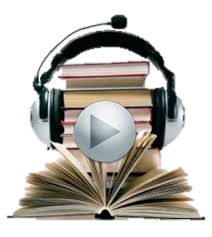 UM Libraries
Classics
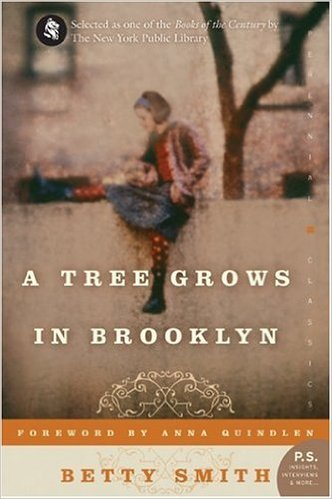 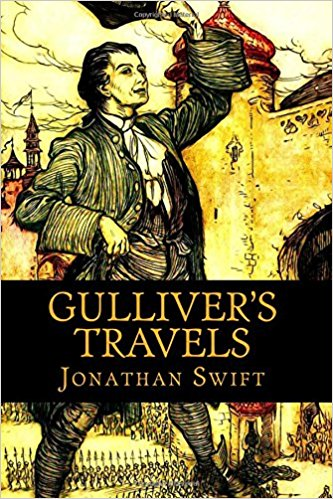 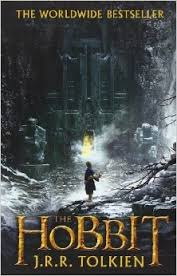 UM Libraries
Audiobooks can be
checked out!
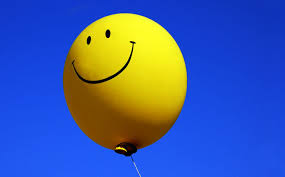 UM Libraries
Mysteries & adventure
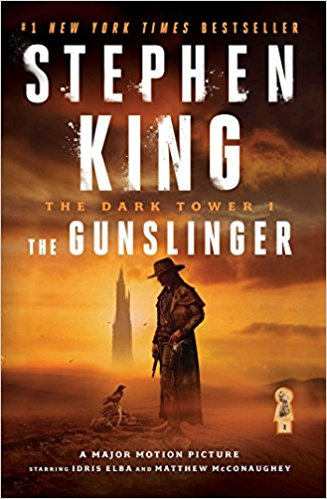 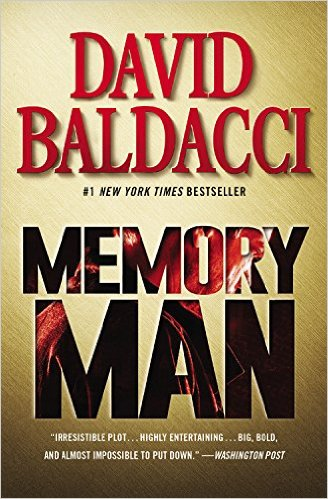 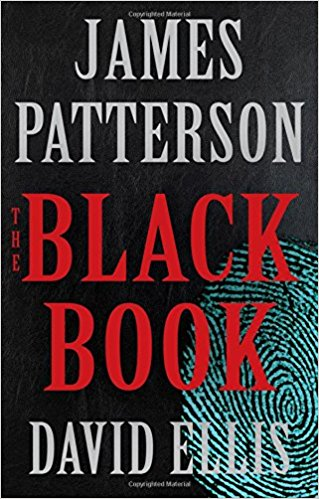 UM Libraries
We have lots of bestsellers!
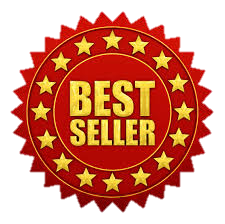 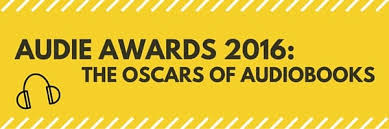 UM Libraries
Romance
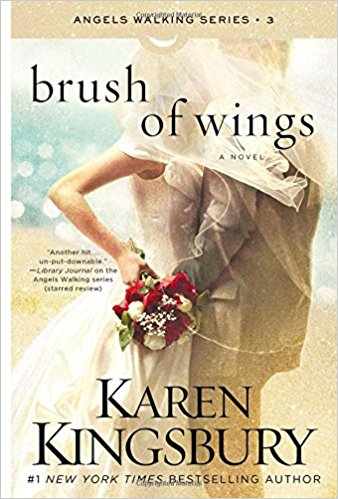 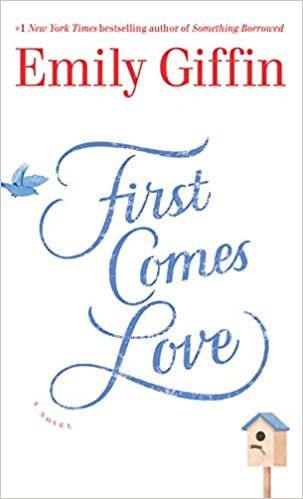 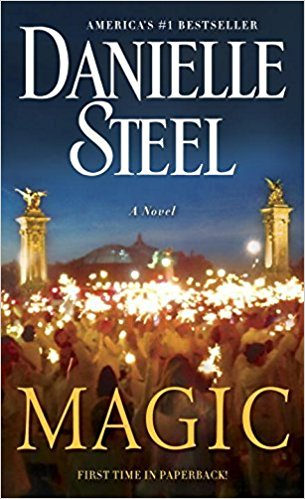 UM Libraries
history
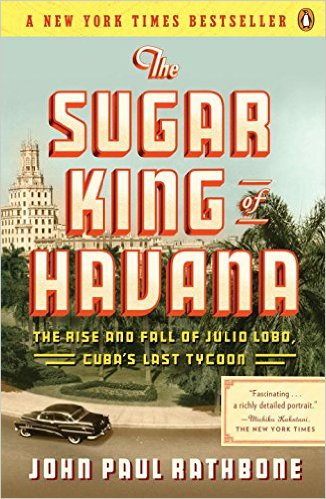 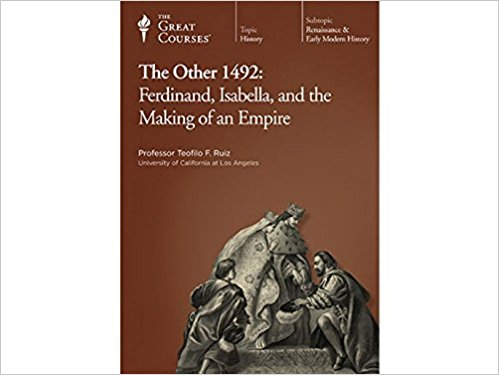 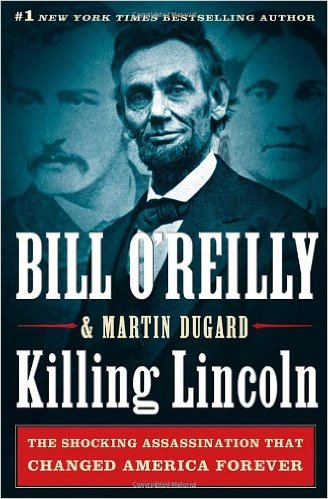 UM Libraries
You can suggest titles 
and authors for us to add.
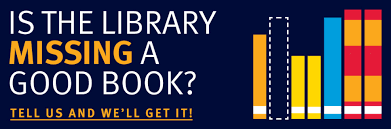